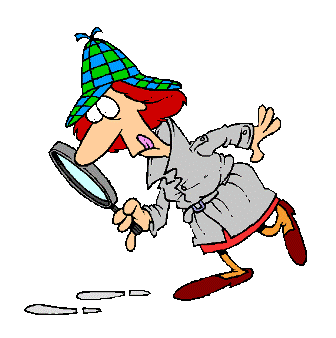 Prénom : ................................................................
Cherchez l’erreur!
Notre-Dame de Paris
Trouve les 5 erreurs contenues dans chaque phrase. Souligne-les. Puis recopie la phrase sans erreur.
1
2
3
4
La catédrale Notre-Dame es une église de Paris, situer dan l’île de la Citée.
Se nest pas la plus grende des catédrales francaises.
Notre-Dame à mit de siècles pour être édifié, sa construction s’achevat en 1345.
Les deux rosace qui orne son transept,  on un diamètre de traize maîtres.
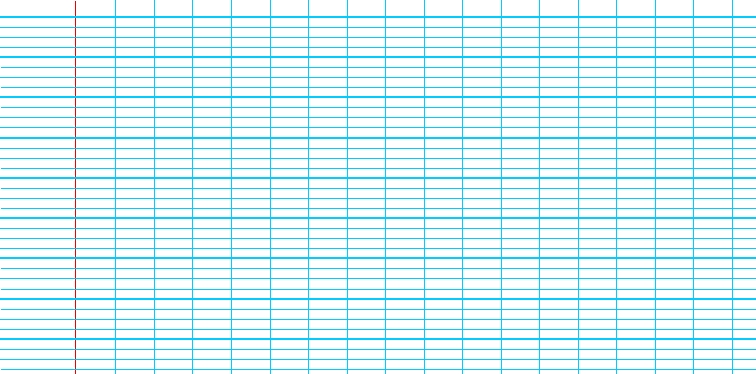 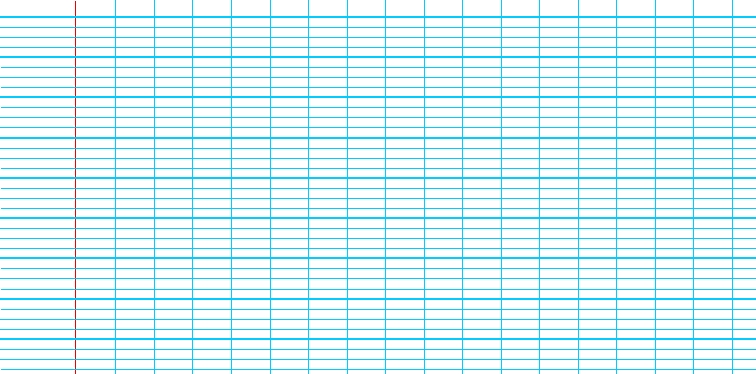 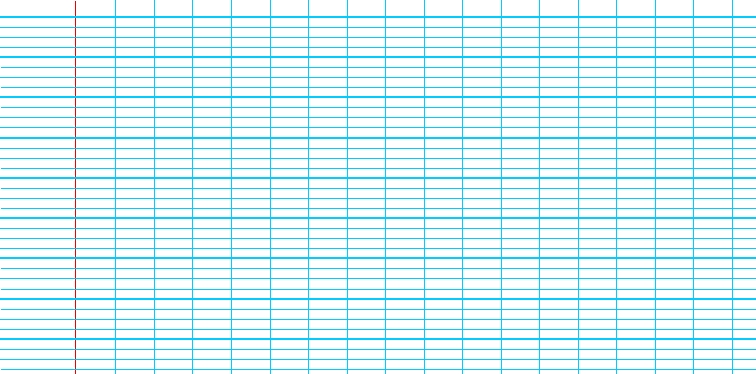 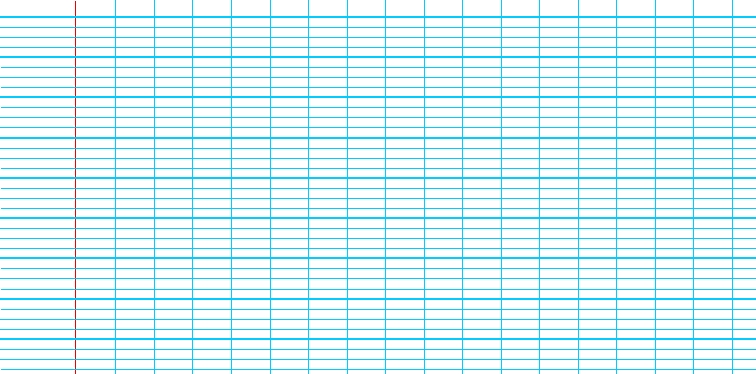 / 5
/ 5
/ 5
/ 5
Commentaires : …………………….
………………………………………………
………………………………………………
Tu as su trouver et corriger …… erreurs sur 20.
Attention, tu as souligné …… erreurs qui n’en sont pas !